Italija
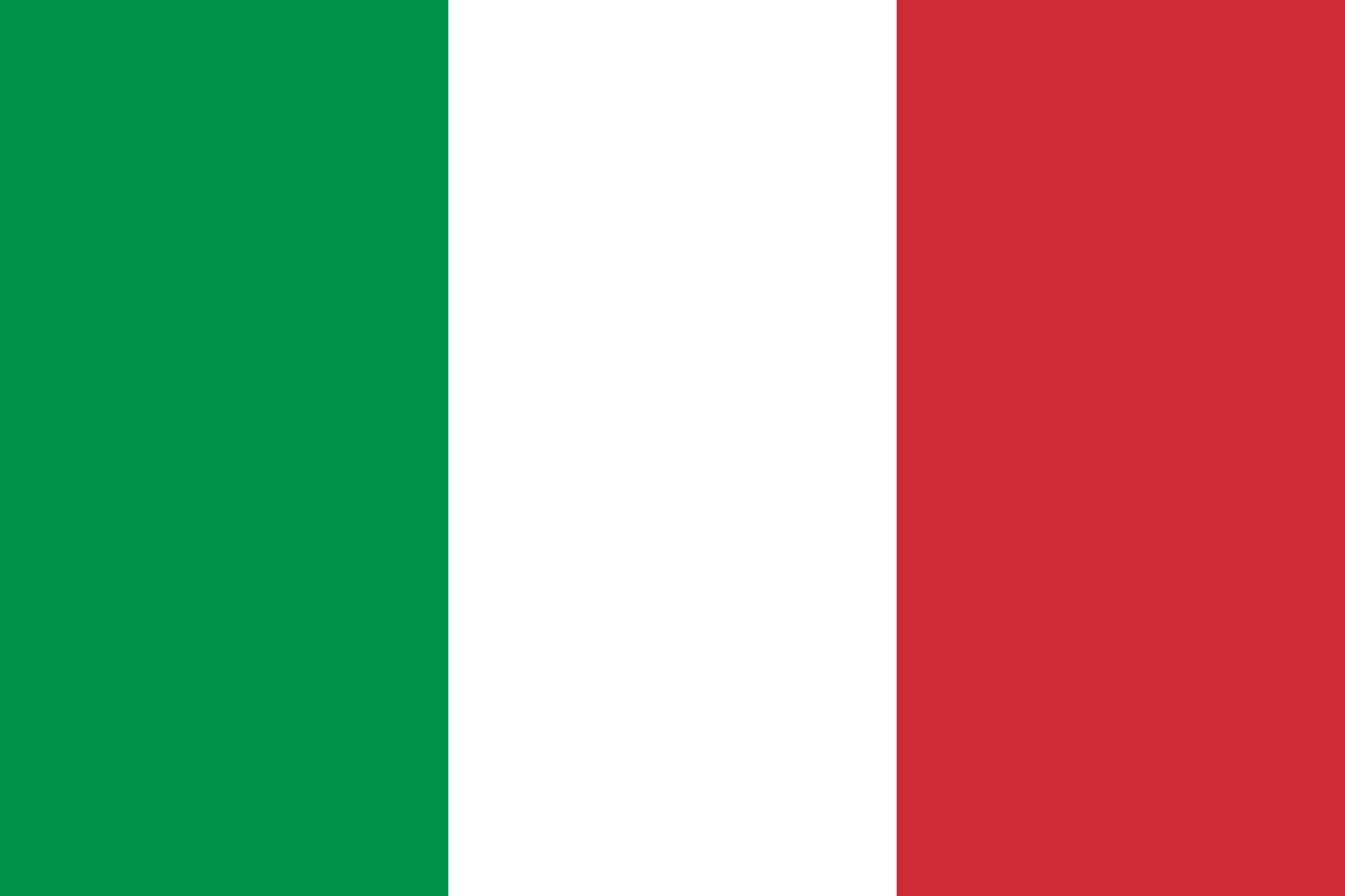 Položaj i smještaj
U kojem dijelu Europe se smjestila Italija?
S kojim državama ima kopnenu granicu?
Na koja sve mora Italija izlazi?
Kakva je talijanska obala Jadranskog mora?
Na kojem poluotoku se nalazi Italija i koja joj dva velika otoka u Sredozemnom moru pripadaju?
Na što vas podsjeća izgled Apeninskog poluotoka?
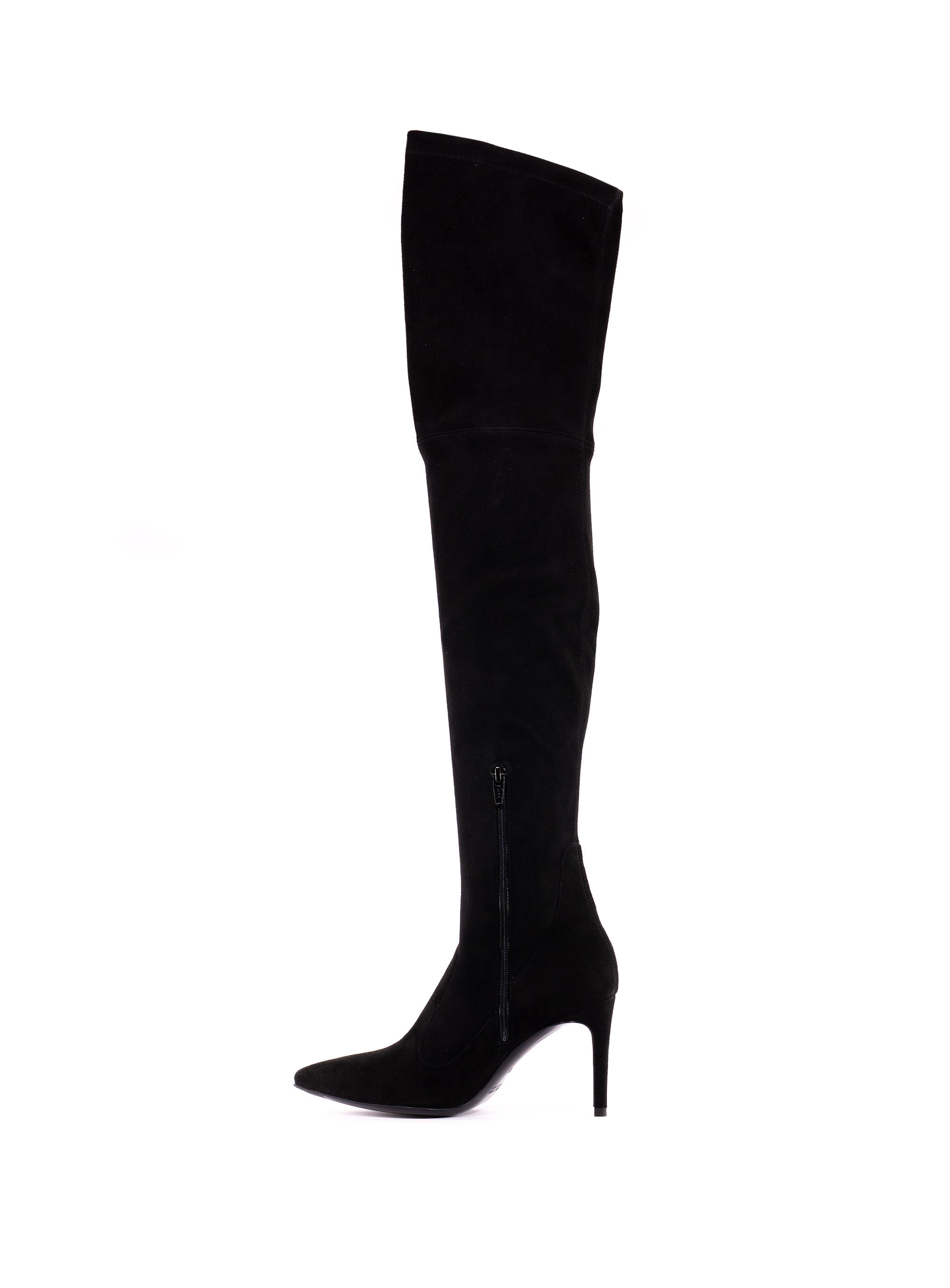 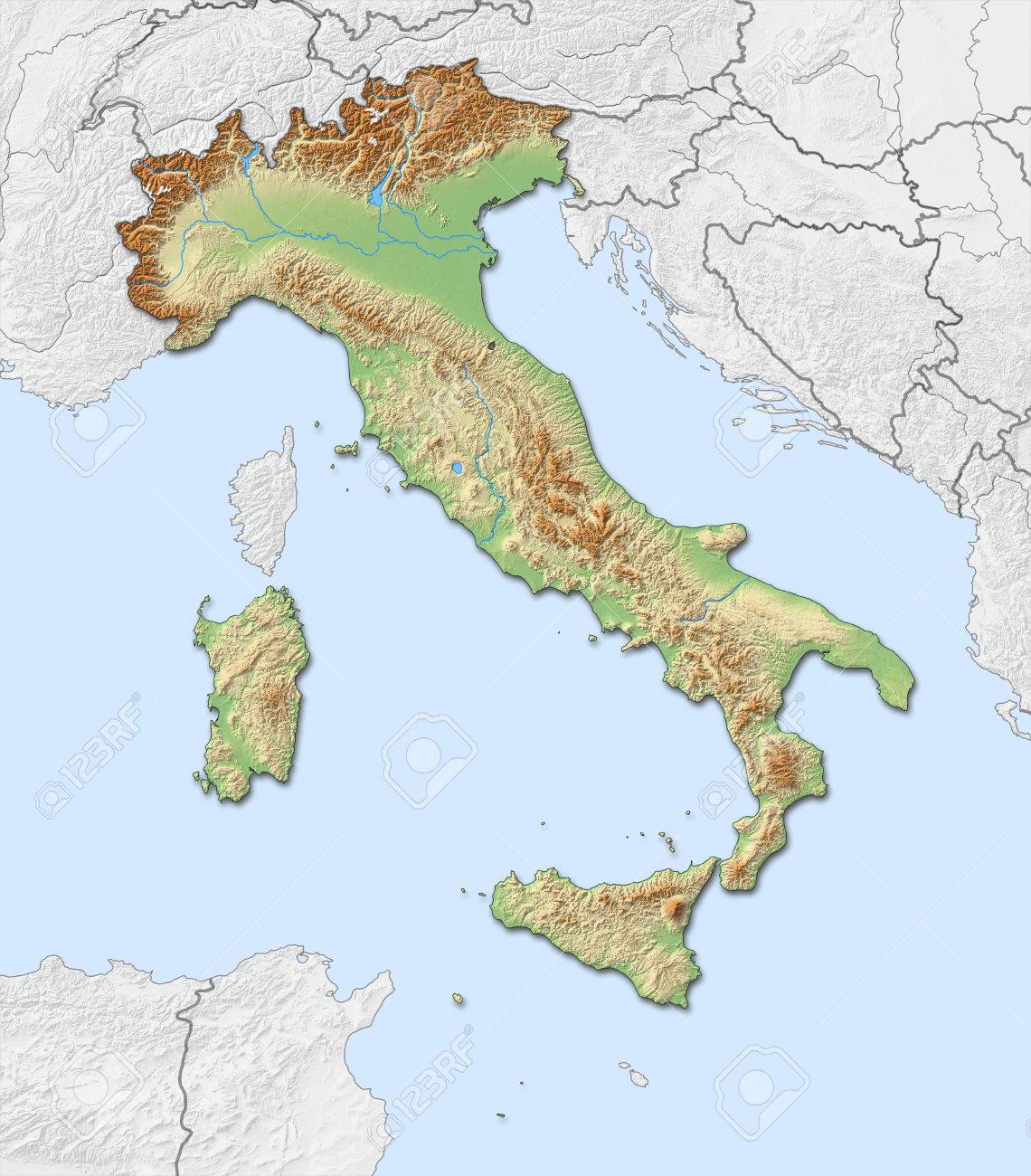 Reljef Italije
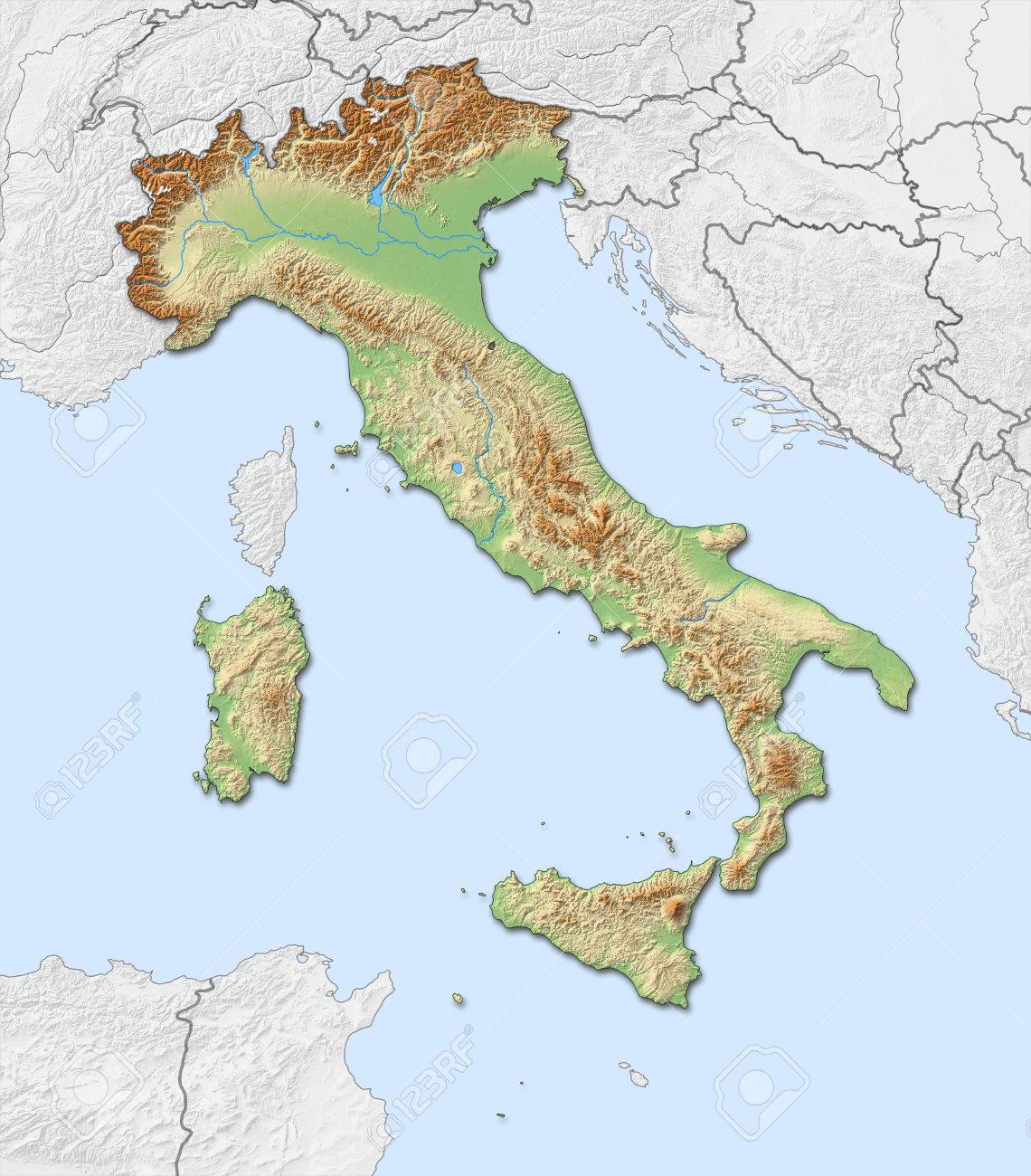 Koje se tri reljefne cjeline izdvajaju na prostoru Italije?
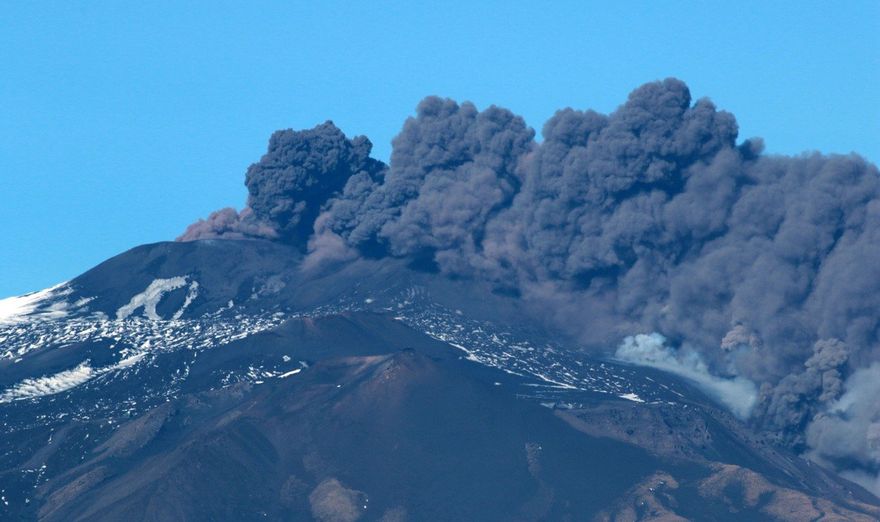 Pronađi pomoću atlasa poznati talijanski aktivni vulkan koji se nalazi na otoku Siciliji.
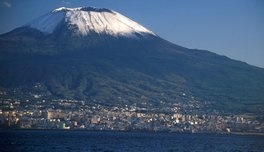 Koji je vulkan 79. godine uništio rimsko naselje Pompeje te koji se veliki talijanski grad danas nalazi u blizini?
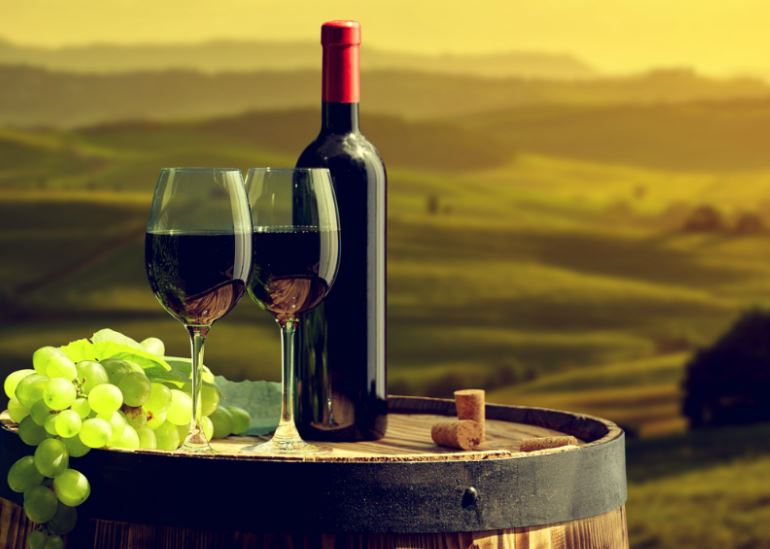 Gospodarstvo
Koje se poljoprivredne kulture najviše uzgajaju u Italiji?
Nabroji najvažnije industrijske grane.
Koji dijelovi Italije imaju razvijen turizam te koji se sve oblici turizma razvijaju?
Koji gradovi čine talijanski industrijski trokut?
Koji veliki problem opterećuje razvoj Italije?
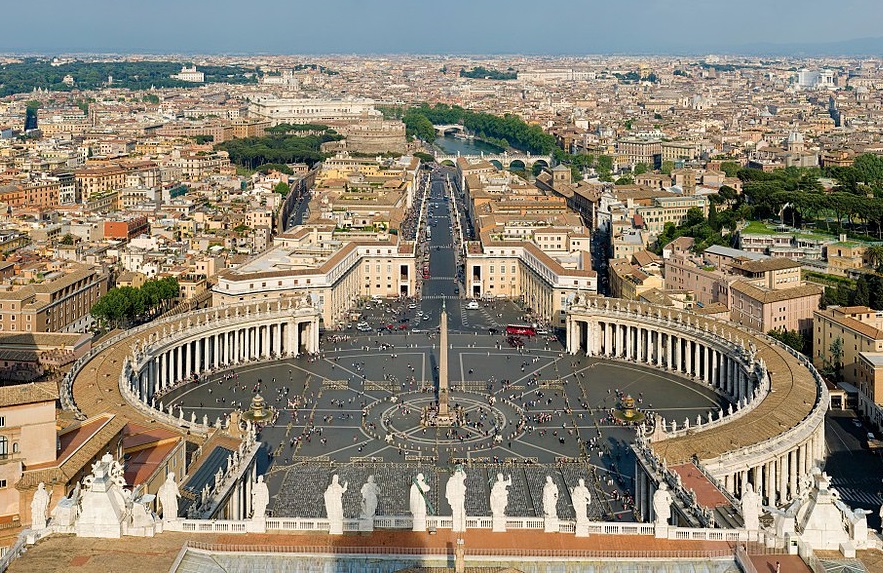 Koje se dvije minijaturne države nalaze na prostoru Italije?